ESCUELA
BENJAMÍN
FRANKLIN
2
2018-2019
EQUIPO
Beatriz Andrea Fonseca (física)
Aarón López (dibujo)
Benjamín López (informática)
MOVIMIENTO
DE SATÉLITES
2
INDICE
C. A. I. A. C.   Conclusiones Generales…………..4
PRODUCTO 1  Organizador gráfico………………5
PRODUCTO 2 
Contenido de todas las asignaturas
 involucradas en el proyecto………………………..6
PRODUCTO 3
Fotografías de toda la1a. sesión……………..…….7
PRODUCTO 4
Fotografías de toda la 2ª. Sesión…………………..8
PRODUCTO 5
Fotografías de toda la 2ª. Sesión…………………..9
PRODUCTO 6  ………………………………………10, 11, 12
PRODUCTO 7  ………………………………………13, a la 22
PRODUCTO 8  ………………………………………23 a la 32
PRODUCTO 9 ……………………………………… 33  a la 35
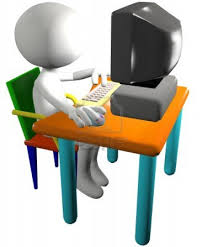 3
INDICE
PRODUCTO 10……………..37
PRODUCTO 11……………...38    a  la   61
PRODUCTO 12………………62   a   la   69
PRODUCTO 13………………70, 71
PRODUCTO 14……………… 72  AL  81
PRODUCTO 15……………… 82
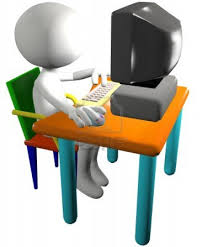 4
PRODUCTO 1
5
PRODUCTO 1
6
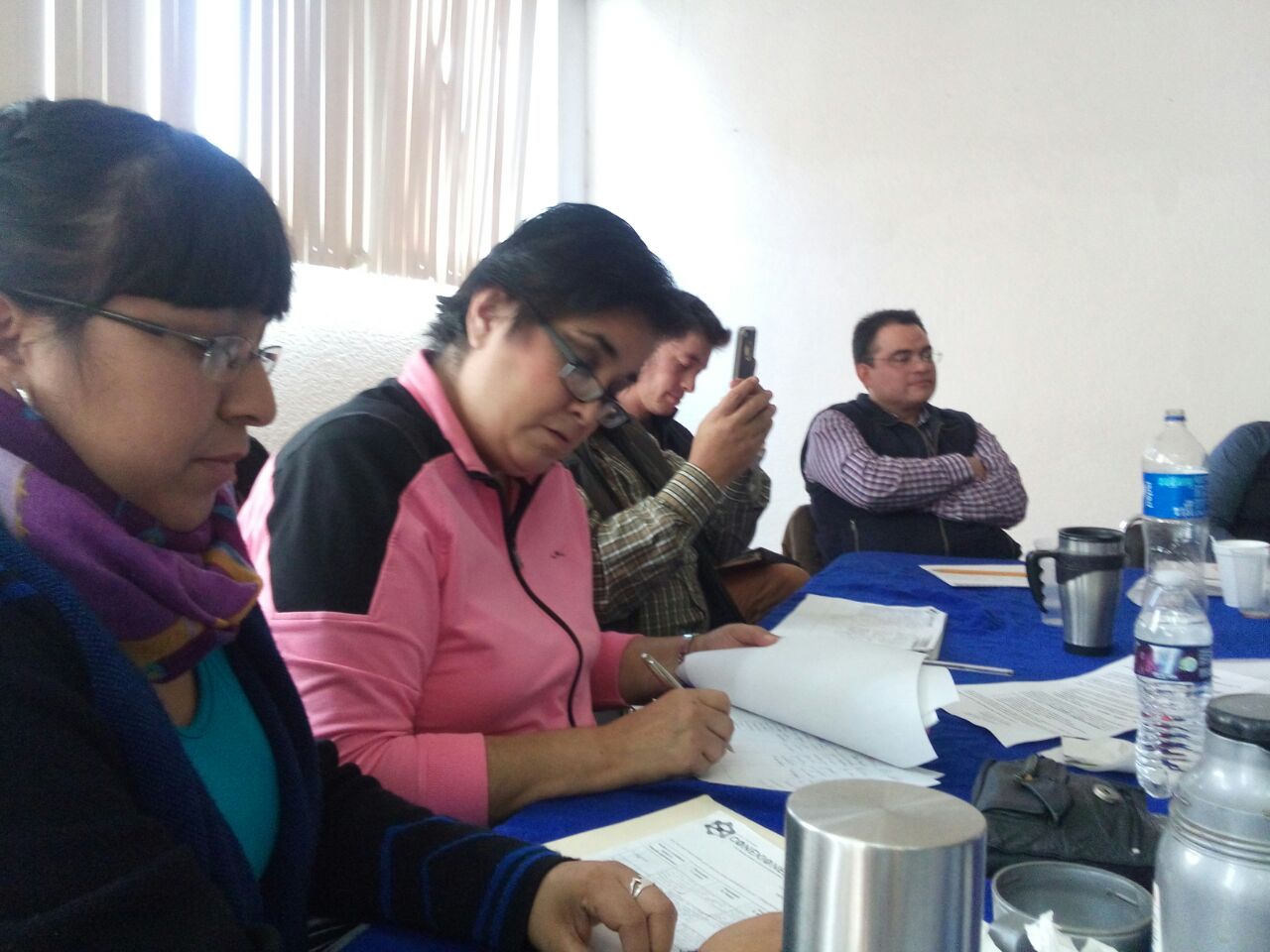 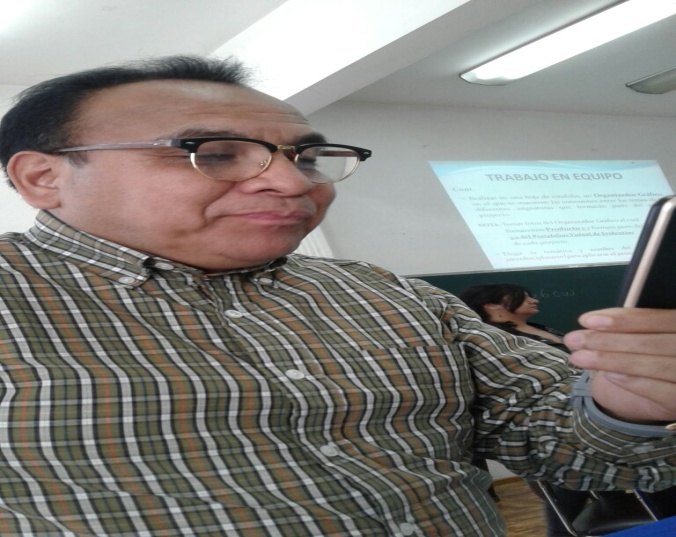 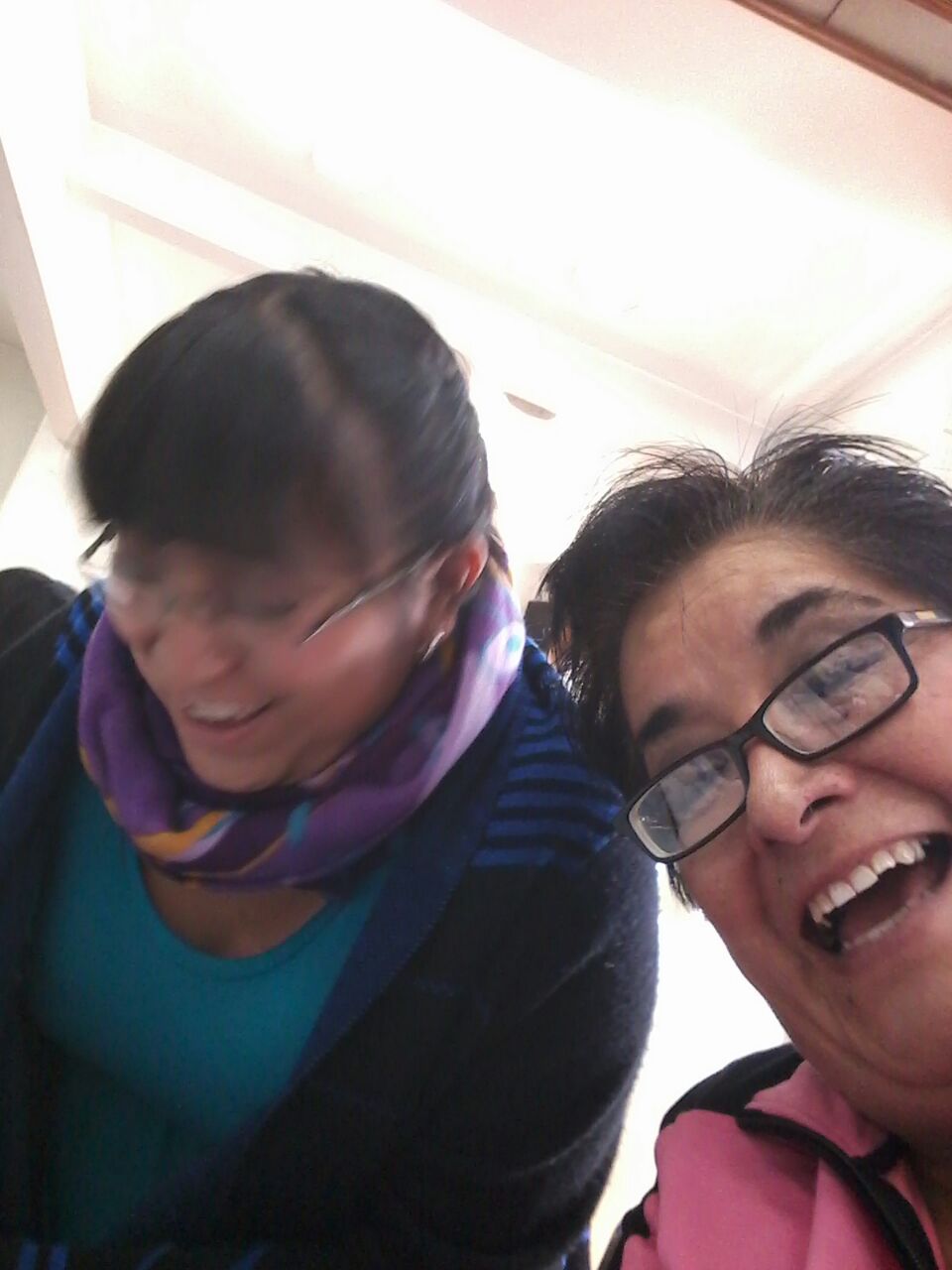 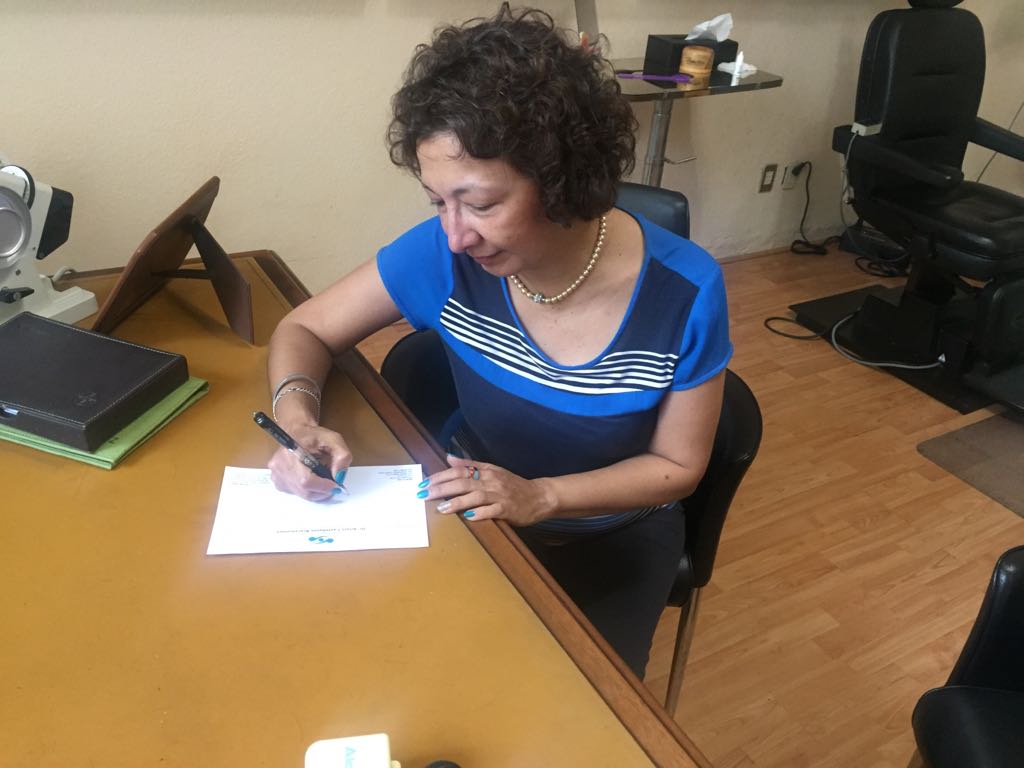 7
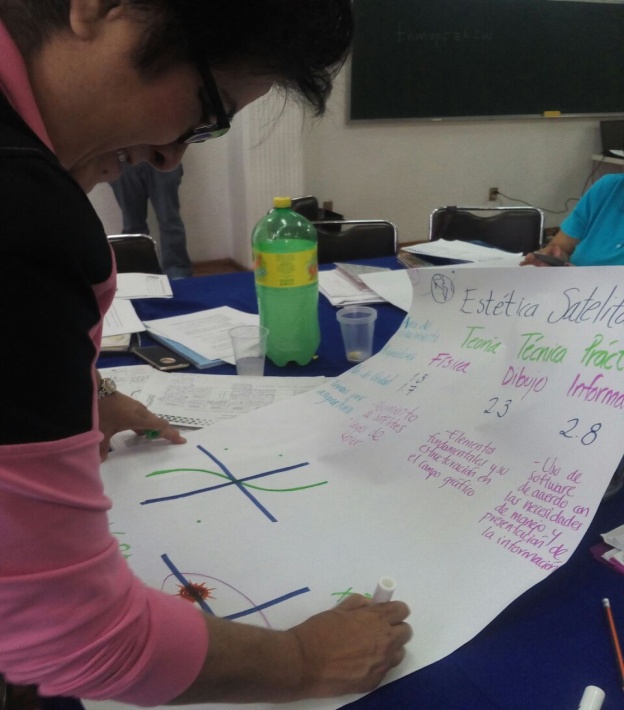 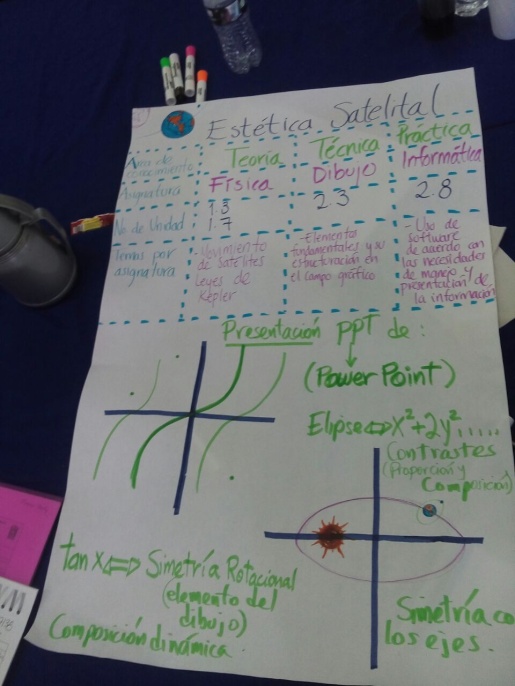 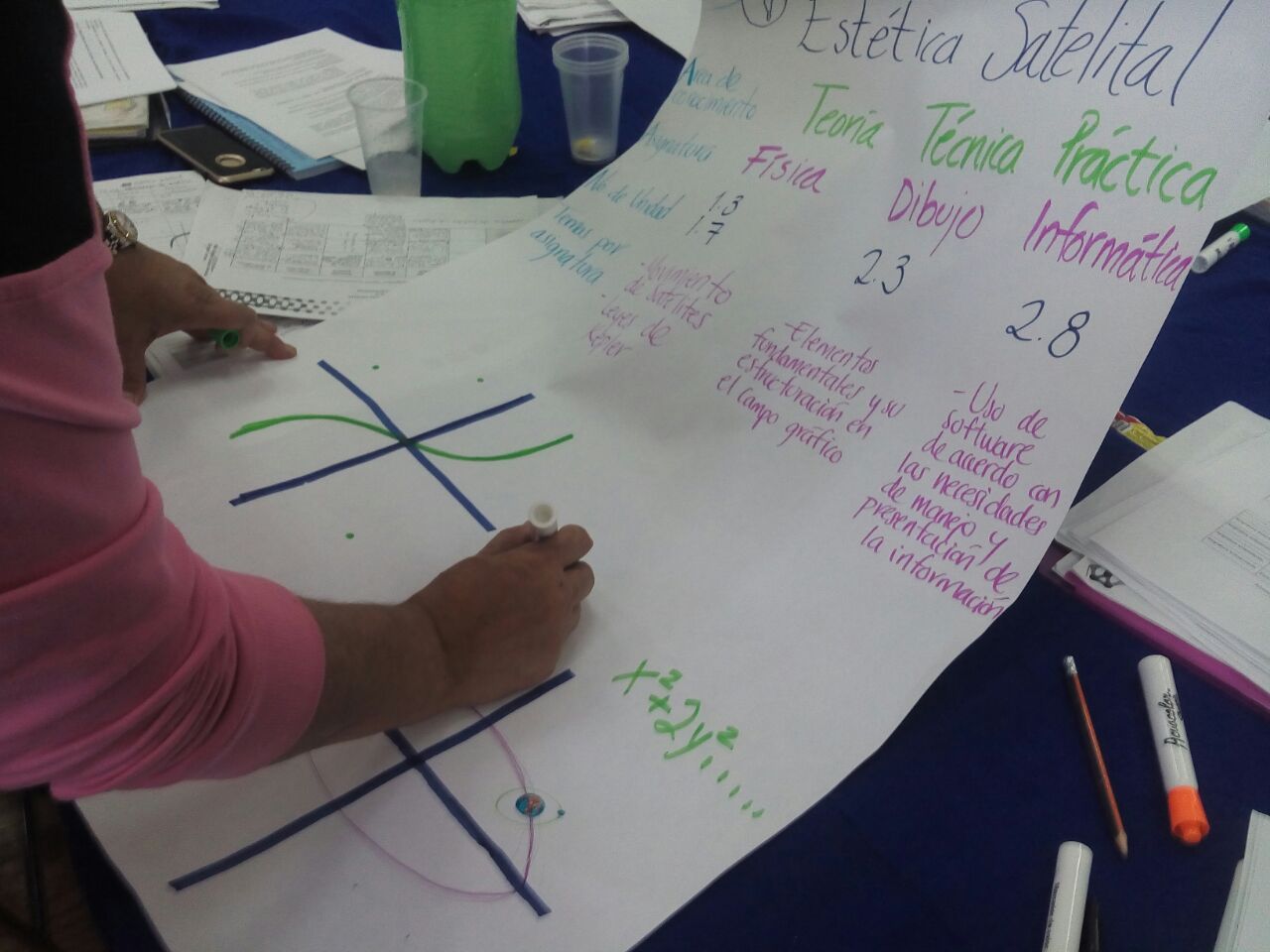 8
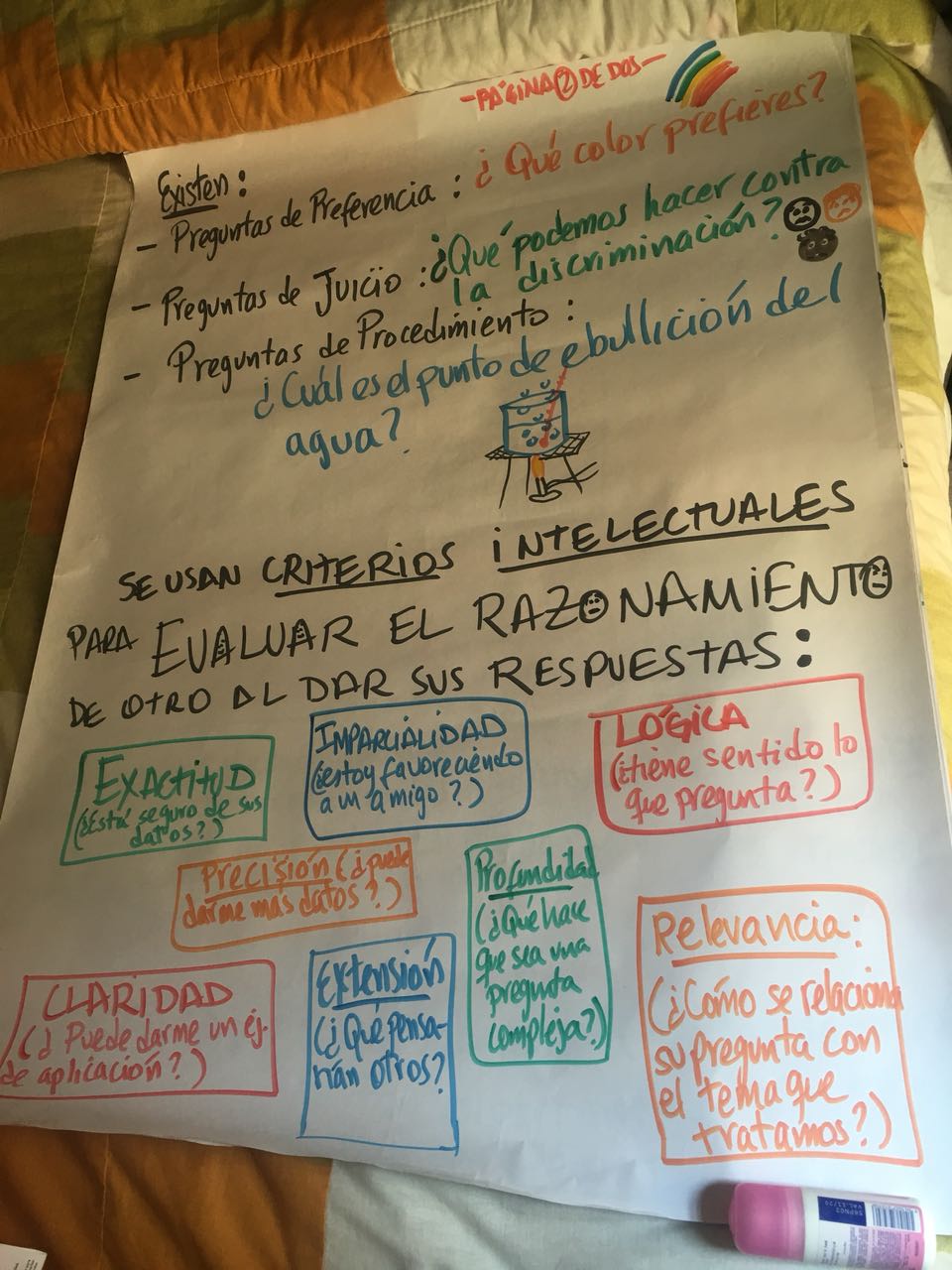 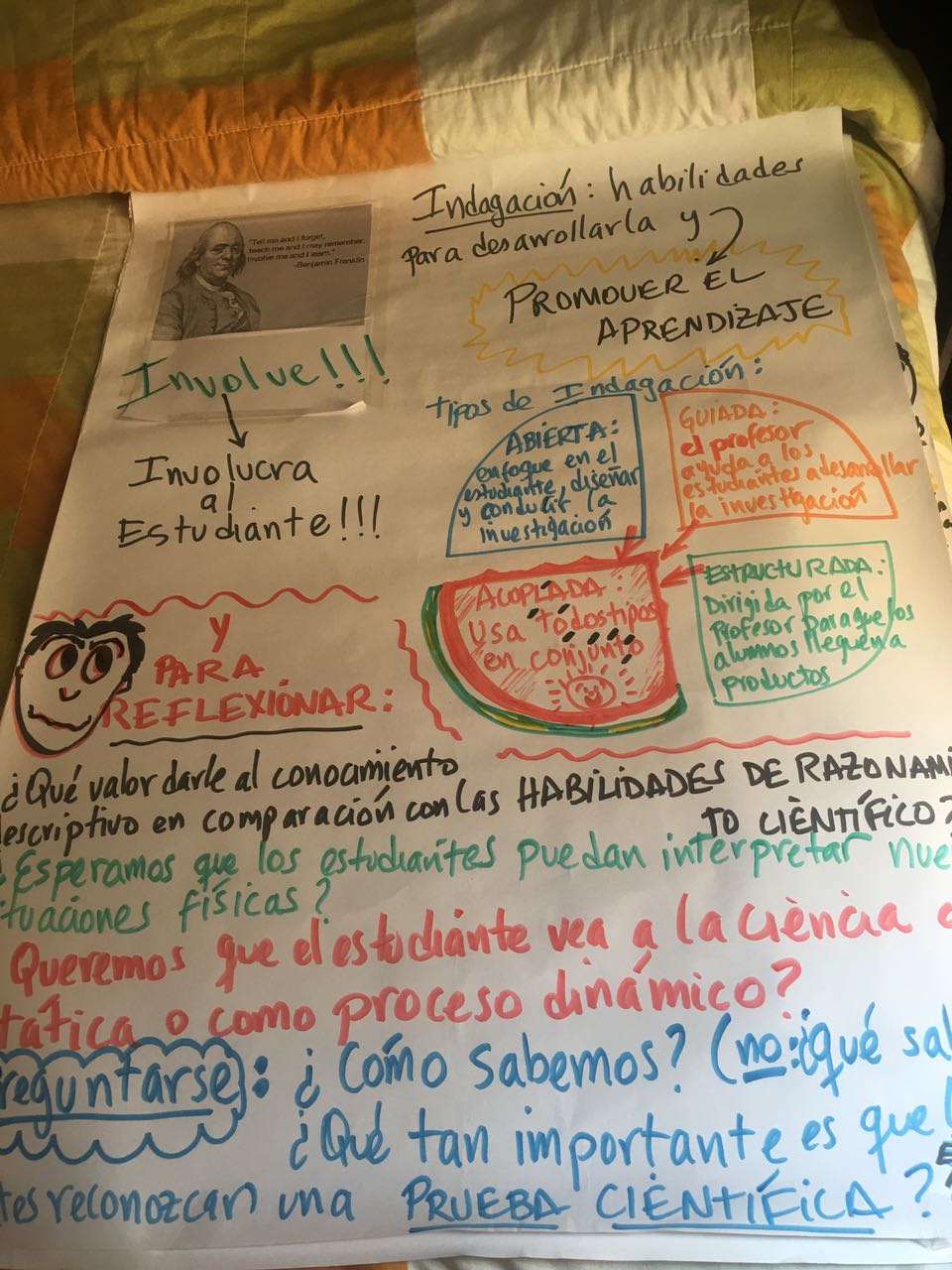 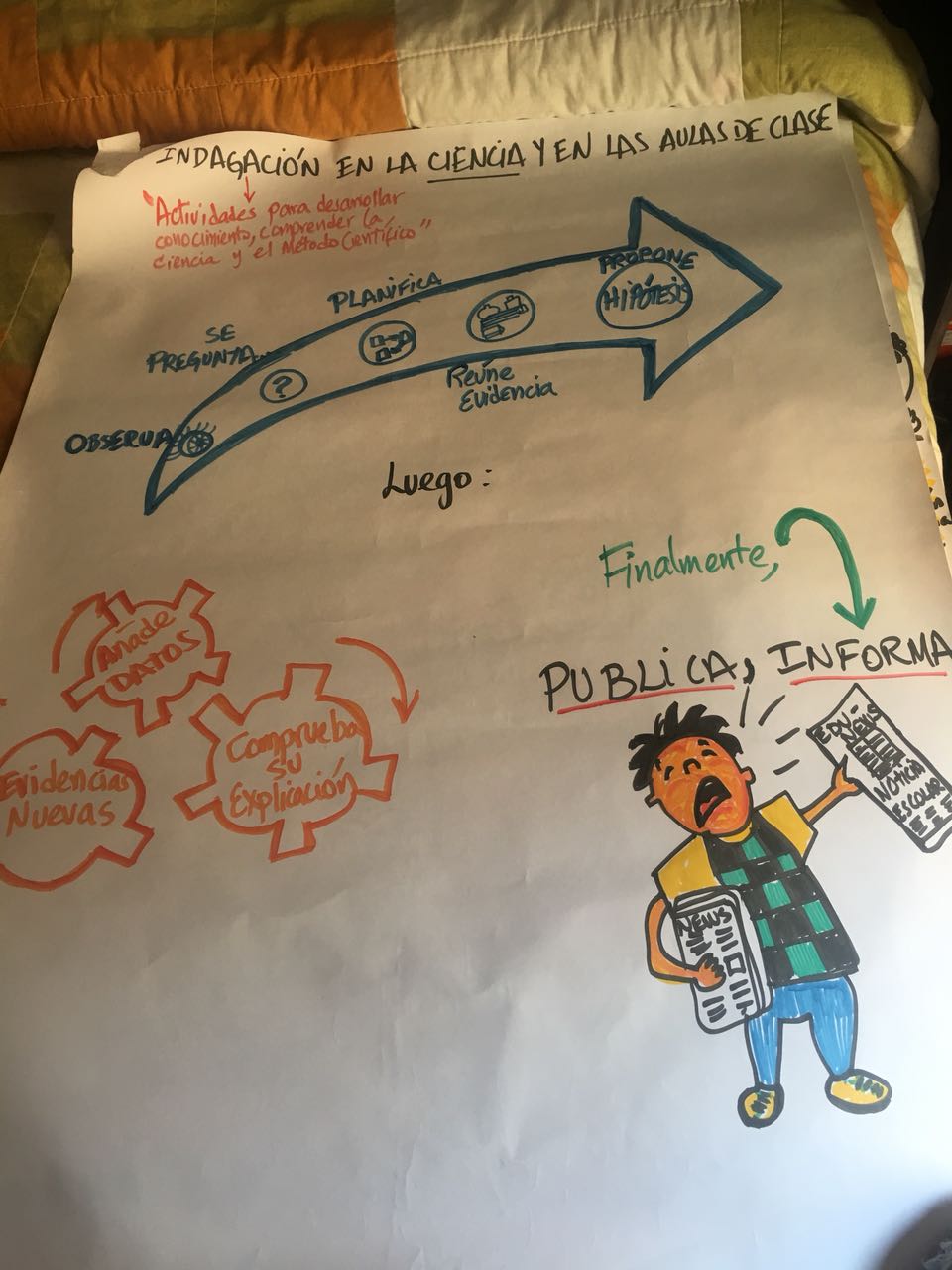 9
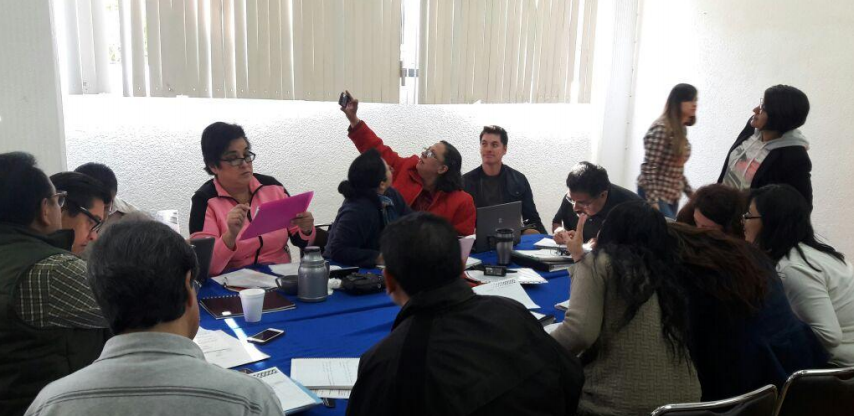 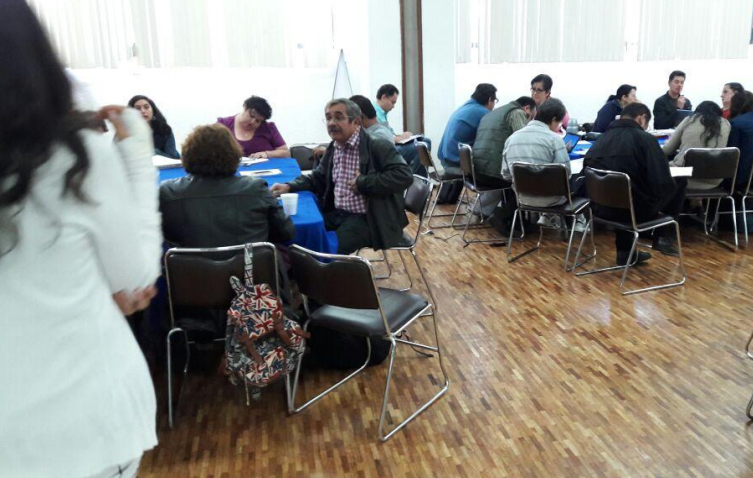 10
ANÁLISIS MESA DE EXPERTOS
GENERAL
PRODUCTO 6
ANÁLISIS MESA DE EXPERTOS
GENERAL
PRODUCTO 6
12
ANÁLISIS MESA DE EXPERTOS
GENERAL
PRODUCTO 6
13
ESTRUCTURA INICIAL DE PLANEACIÓN
E.I.P
PRODUCTO 7
NOMBRE DE LOS PROYECTOS REVISADOS

BIOINGENIERÍA: Soluciones creativas para problemas de México
LOS DIFERENTES ÁNGULOS DE LA GUERRA: Primera Guerra Mundial
CIUDADES UTÓPICAS……CIUDADES EFÍMERAS

I. Contexto: Justifica la circunstancias o elementos de la realidad en la que se da el 
    problema o propuesta. 

Introducción y/o justificación del proyecto
Movimientos de Satélites

Interés y fascinación del hombre (y el alumno), por el espacio, los viajes espaciales y las telecomunicaciones

Tocar, tratar y aprender de manera interdisciplinaria gran parte de los programas de cada materia integrada, (física e informática)  

Fomentar las artes y la estética al tratar el tema
14
II. Intención: sólo una de las propuestas da nombre al proyecto
III. Objetivo general del proyecto: tomar en cuenta a todas las asignaturas involucradas
Que el estudiante encuentre que el tema es atractivo abarca diferentes intereses)
 Que el tema desarrolle en el alumno habilidades informáticas y kinestésicas,
 Que el alumno encuentre una explicación reala los trabajos de Kepler  y lo reconozca como un  personaje interdisciplinario, puesto que era dibujante y artista
15
IV. Disciplinas involucradas en el trabajo interdisciplinario
16
17
V. Esquema del proceso de construcción del proyecto por disciplinas
18
19
20
VI  Tiempos que se declaran al proyecto cada semana
21
VII. PRESENTACIÓN DEL PROYECTO
22
VIII. Qué aspectos se evaluarán
23
ESTRUCTURA INICIAL DE PLANEACIÓN
ELABORACIÓN DEL PROYECTO
PRODUCTO 8
NOMBRE DEL PROYECTO:  Movimiento de Satélites

Beatriz Fonseca, Materia Física
Aarón López        Materia: Dibujo
Benjamín López   Materia: Informática

I. Contexto: Justifica la circunstancias o elementos de la realidad en la que se da el 
    problema o propuesta. 

Introducción y/o justificación del proyecto
Movimiento de Satélites

Interés y fascinación del hombre (y el alumno), por el espacio, los viajes espaciales y las telecomunicaciones

Tocar, tratar y aprender de manera interdisciplinaria gran parte de los programas de cada materia integrada, (física e informática)  

Fomentar las artes y la estética al tratar el tema
24
II. Intención: sólo una de las propuestas da nombre al proyecto
III. Objetivo general del proyecto: tomar en cuenta a todas las asignaturas involucradas
Que el estudiante encuentre que el tema es atractivo abarca diferentes intereses)

 Que el tema desarrolle en el alumno habilidades informáticas y kinestésicas,

 Que el alumno encuentre una explicación reala los trabajos de kepler  y lo reconozca como un personaje interdisciplinario puesto que era dibujante y artista también
25
IV. Disciplinas involucradas en el trabajo interdisciplinario
26
27
v. Esquema del proceso de construcción del proyecto por disciplinas
28
29
30
VI  Tiempos que se declaran al proyecto cada semana
31
VII Presentación del proyecto (producto)
VIII evaluación del proyecto
32
VIII. Qué aspectos se evaluarán
33
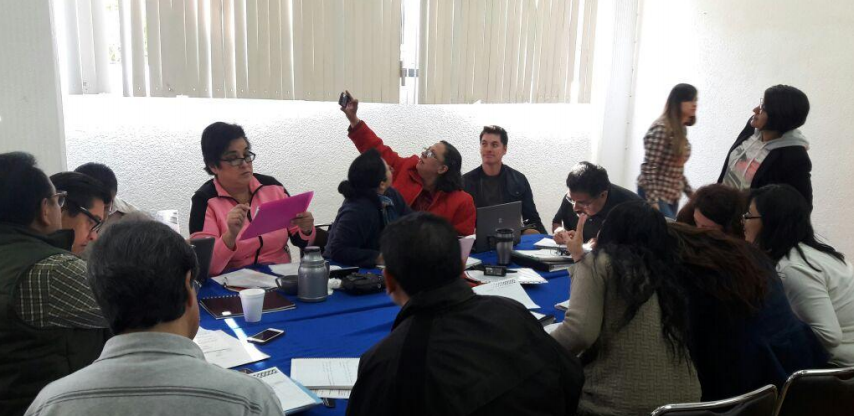 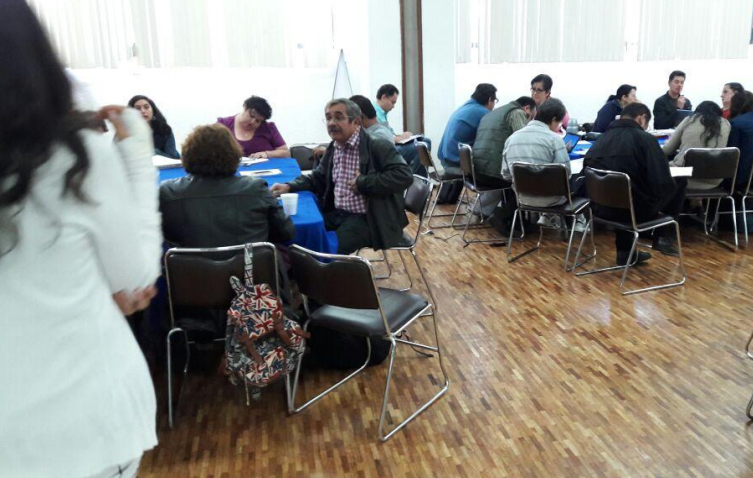 35
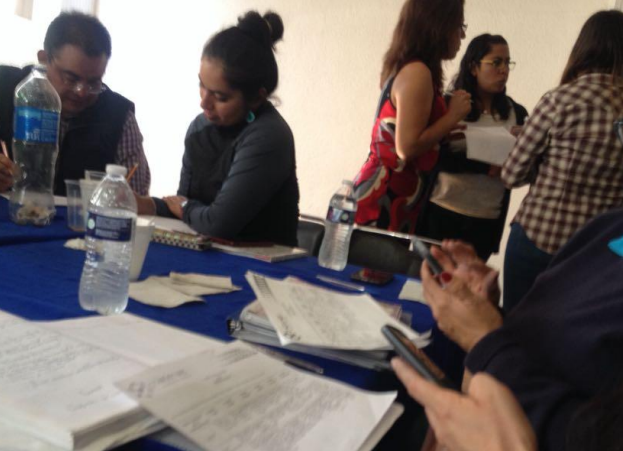 36
PRODUCTO 10
Sesión fotográfica de trabajo
37
PRODUCTO 11
FORMATO GENERAL
FORMATO SESIÓN POR SESIÓN

FISICA
DIBUJO
INFORMÁTICA
38
FÍSICA
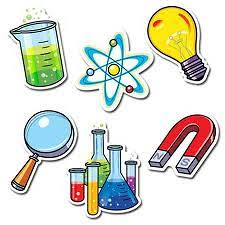 39
40
41
42
43
44
45
46
47
DIBUJO
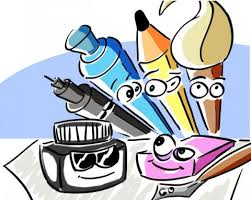 48
49
50
51
52
53
54
INFORMATICA
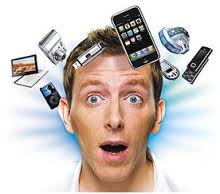 55
56
57
58
SESIÓNES
59
60
61
PRODUCTO 12
BETTY FONSECA
FÍSICA
FORMATO GENERAL
EQUIPO 2
AARÓN LÓPEZ
DIBUJO
SESIÓN 
POR SESIÓN
FORMATO GENERAL
BENJAMÍN LÓPEZ
INFORMÁTICA
62
63
64
65
66
67
68
69
PRODUCTO 13
BETTY FONSECA
FÍSICA
PASOS PARA CREAR
EQUIPO 2
AARÓN LÓPEZ
DIBUJO
UNA INFOGRAFÍA
FORMATO GENERAL
BENJAMÍN LÓPEZ
INFORMÁTICA
70
¿COMO CREAR UNA INFOGRAFÍA?
1.- ELEGIR EL TEMA
2.- IDENTIFICAR LAS FUENTES DE  
      INFORMACIÓN
3.- ORGANIZAR LAS IDEAS
4.- CREAR UN BOSQUEJO
5.- DISEÑAR LA INFOGRAFÍA
6.- UTILIZAR LAS HERRAMIENTAS NECESARIAS
      PARA CREARLA
71
PRODUCTO 14
BETTY FONSECA
FÍSICA
INFOGRAFÍA
EQUIPO 2
AARÓN LÓPEZ
DIBUJO
1X1
FORMATO GENERAL
BENJAMÍN LÓPEZ
INFORMÁTICA
72
INFOGRAFÍA
73
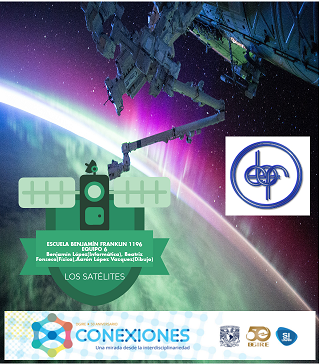 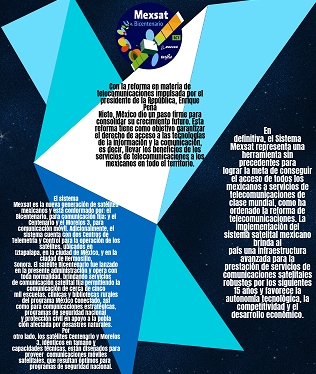 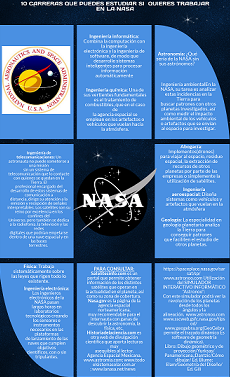 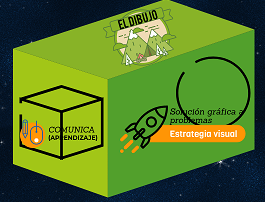 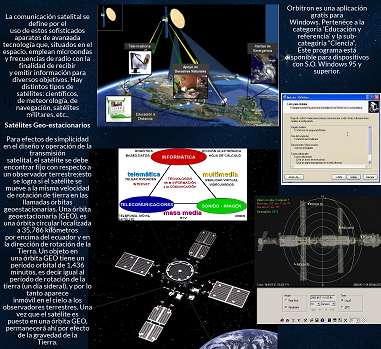 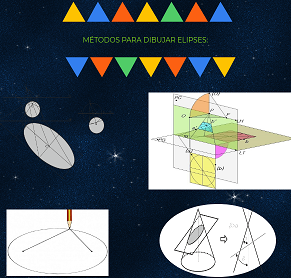 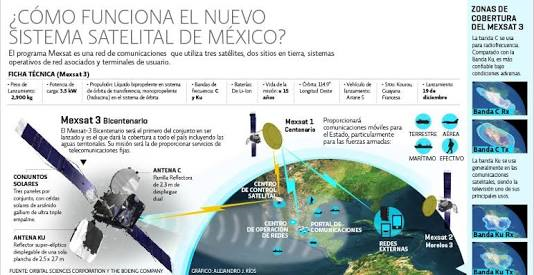 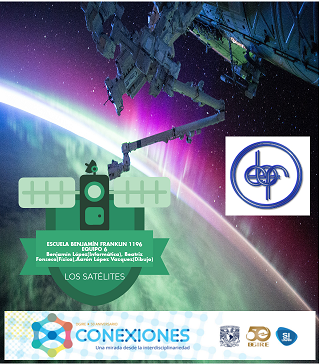 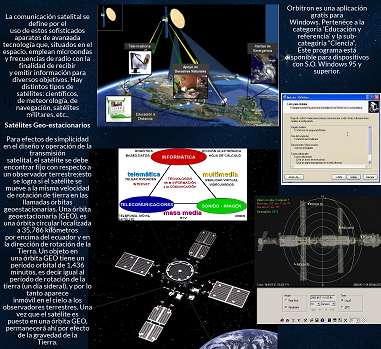 SATÉLITES
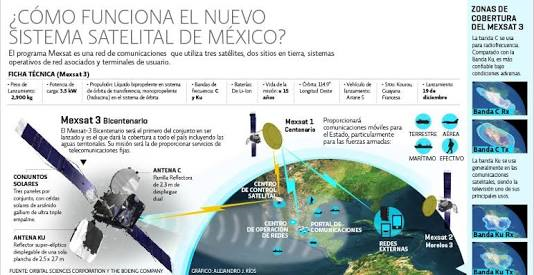 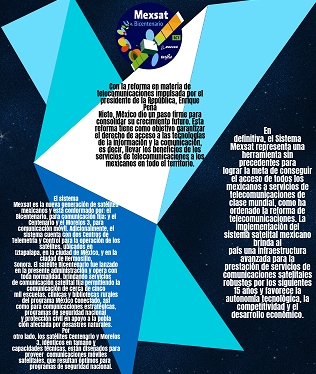 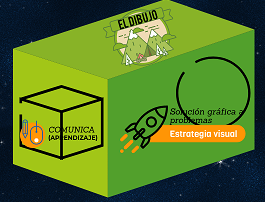 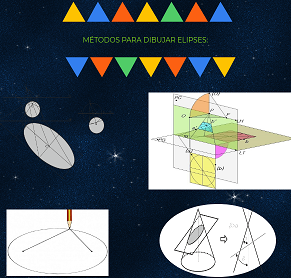 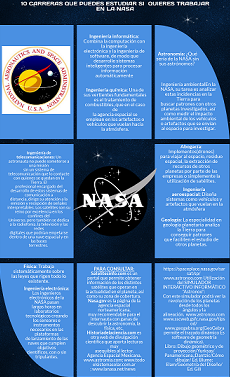 PRODUCTO 15
OPINIÓN
82
OPINIÓN ACERCA DEL PROYECTO CONEXIONES
DESVENTAJAS
VENTAJAS
Las relaciones interdisciplinarias constituyen una vía
 que posibilita perfeccionar 
el proceso de enseñanza aprendizaje y la formación 
de profesionales, teniendo en cuenta que el desarrollo científico técnico transita hacia niveles de mayor integración, por lo que se convierte en un imperativo de 
la pedagogía atemperar estas exigencias de la ciencia con 
la manera en que se aprehenden los conocimientos en las aulas, a pesar de las dificultades que se presentan para
 su puesta en práctica, mostrando la complejidad de los fenómenos de la naturaleza y la sociedad, tal como se presentan en la realidad.

La humanidad avanza inevitablemente hacia la solución 
de problemas de forma integral, con la participación de diferentes ciencias y la escuela debe prepararse para asumir desde sus planes de estudios la integración de
 las disciplinas que lo conforman, para el establecimiento
 de relaciones interdisciplinarias en el currículo. Posibilita
 la valoración de nuevos problemas que un análisis de corte disciplinar no permite. Incrementa la motivación de los estudiantes al poder aplicar  conocimientos recibidos de diferentes asignaturas. Estimula la creatividad de profesores y alumnos al enfrentarse a nuevas vías para impartir y asimilar los contenidos.
No obstante, también se presentan obstáculos que frenan el trabajo interdisciplinario:
     La formación de los docentes es disciplinar, por lo
 que deben romper un paradigma formativo al enfrentarse
 a una nueva forma de estructuración de su actividad e interactuar con otros saberes en los cuales no son especialistas. Por esa formación disciplinar consideran 
su disciplina la más importante dentro del plan de estudio. Los currículos de formación de los profesionales tienen
 un corte eminentemente disciplinar.
     La falta de experiencia en el trabajo interdisciplinar.
     La interdisciplinariedad es el resultado del desarrollo de la ciencia y la tecnología, así como de las conexiones, interacciones, fusiones e integración de los diversos planos de la vida humana. No obstante, no constituye un hecho espontáneo, es indispensable la acción ordenada y consciente de quienes van a participar. Una experiencia interdisciplinar necesita ser expuesta y presentada con claridad al alumnado, que no siempre tiene la misma perspectiva ni el mismo nivel de conocimiento que el equipo docente que lo promueve.